היטלי השבחה בראי הביקורת  - דגשים לביקורת ודוגמאות מהשטח
מאת רו"ח מאיה ברבר 
CPA, MBA
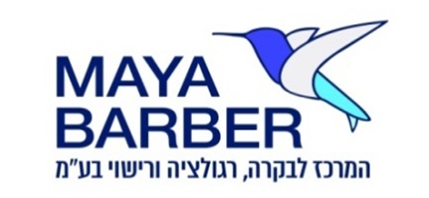 מאי 2025
על מה נדבר:
דגשים חשובים ושיקולים בבסיס עריכת ביקורת בנושא
תוכנית הביקורת – מדריך למבקר 
 דוגמאות מהשטח 
בונוס – במידה ויישאר זמן – חלף היטל השבחה
דגשים חשובים
נכון להיום קיימים מעל 155 אזכורים בחוק תכנון ובנייה בקשר להיטל השבחה וכן תיקונים אשר נכנסים לתוקף מעת לעת ולכן חשוב לשים לב כי בבחירת נושא מסוג כזה לביקורת יש להתעדכן בכל בתיקונים והוראות החוק ככל שקיימים ונכנסו לתוקף.
הועדה מחויבת להציג בפני החייב את שיעור ההשבחה ואת זכותו של החייב לערעור על השומה.
הועדה רשאית לדחות את עריכת שומת ההשבחה עקב אישור תוכנית עד למימוש הזכויות במקרקעין. 
במקרה כאמור, רשאי בעל המקרקעין לדרוש מהועדה לערוך את השומה בכל עת ועל הועדה לערוך את השומה תוך 90 יום מיום קבלת הדרישה.
דגשים חשובים
ההיטל ישולם לא יאוחר ממועד מימוש הזכות במקרקעין (ניתן לשלם מקדמות לפני שומה).
על תשלום ההיטל יחול חוק הרשויות המקומיות – ריבית והפרשי הצמדה על תשלומי חובה.
בחוק מפורטים מקרים בהם לא חל היטל השבחה – על המבקר להתעדכן במקרים אלו טרם עריכת ביקורת בנושא.
השיקולים בבסיס עריכת ביקורת בנושא
פוטנציאל להגדלת הכנסות - היטל השבחה הינו מס מוניציפלי, הנגבה ע"י הועדה המקומית (שלא כמו מס הכנסה ו/או מס שבח מקרקעין הנגבה ע"י רשות המיסים).
רגישות בכל הקשור לקיומם של אינטרסים מנוגדים שיכולים לחול לעיתים במקרים של ועדות מרחביות לתכנון ובנייה הכוללות מספר מועצות 
בחינת תהליך המשאבים שמושקעים במיצוי יכולות הגבייה להיטלי השבחה (מרגע הפקת השומה ועד גביית הכספים בפועל)
עיתוי הגבייה וההשפעה על זקיפת הכנסות לפי שנים
בחינת עמידה בהוראות החוק
תוכנית ביקורת  - מדריך למבקר
טרם עריכת הביקורת וטרם קביעת פגישות עם הגורמים המבוקרים:
יש לקרוא את סעיף 196א' לחוק התכנון והבנייה ואת התוספת השלישית לחוק
יש להכיר את המקרים בהם חלה חובה לבחינת חבות בהיטל השבחה
יש להכיר את תהליך העבודה הנדרש לצורך בחינת החבות וקביעת גובה החבות.
תוכנית ביקורת  - מדריך למבקר
ביצוע הביקורת:
יש לקיים פגישות עם הגורמים האחראיים על טיפול בתהליך בעירייה/בוועדה בין היתר יש להיפגש עם: הגורם האחראי להפקת אישורים לטאבו, הגורם האחראי על העברת החומרים לשמאי, הגורם האחראי לגביית כספים והפקת אישורי תשלום. כמו כן יש להיפגש עם השמאי
יש לבחון קיומם ויישומם של נהלי עבודה בנושא השבחה והפקת אישורים לטאבו.
תוכנית ביקורת  - מדריך למבקר
ביצוע הביקורת:
המערכות השכיחות לניהול מידע ונתונים הינן קומפלוט ובר טכנולוגיות,              יש לבחון מדרג הרשאות במערכת, בדגש על הגורמים בעלי ההרשאה להפקת שוברים לתשלום ובעלי הרשאה לעדכון תשלום במערכת.
יש להפיק דוחות מערכת ולבחון את המידע הכלול בהם: בקשות לאישורים לטאבו, כמות מקרים שנשלחו לבחינת השמאי, כמות השומות שחושבו, כמות שוברים שהופקו לגבייה, כמות שומות ששולמו, היתרי בנייה שהופקו לבקשות הכוללות הקלה/שימוש חורג, מרים בהם קיימת שומה פתוחה לתקופה העולה על שנה ועוד.
תוכנית ביקורת  - מדריך למבקר
ביצוע הביקורת:
יש לבחור מדגם המבוסס על מגוון מקרים בהם נדרש חיוב בהיטל השבחה. 
מומלץ לבחון האם קיימים מקרים בהם קיימים מספר היתרי בניה שהופקו לנכס או שהנכס עבר מספר רוכשים  ובהתאם לבחון האם עבור כל בקשה להיתר/מכירה, נבחנה חבות להיטל השבחה.
יש לקבל את רשימת תיוג והמסמכים המבססים בתהליך האישורים והמסמכים הנדרשים לחישוב וגביית היטל ההשבחה.
תוכנית ביקורת  - מדריך למבקר
ביצוע הביקורת:
יש לבחור מדגם מקרים ולבחון עבורם קיום המסמכים כמפורט:
אישור הטאבו שהופק 
הבקשה שנשלחה לשמאי  
תשובת השמאי ו/או דוח השומה שהופק ע"י השמאי 
יש לבחון תאימות בין הסכומים כפי שנקבעו במסגרת דוח השומה לבין הסכומים שהופקו על גבי שובר הגבייה.
יש לקבל אסמכתא לקבלה שהופקה עבור כל תשלום שובר היטל השבחה.
תוכנית ביקורת  - מדריך למבקר
ביצוע הביקורת:
יש לבחון האם קיימת מדיניות לבחירת שמאי ובמקומות בהם פועלים מספר שמאים יש לבחון את מודל חלוקת העבודה מולם.
יש לקבל את הסכם ההתקשרות עם שמאי הועדה כולל את רכיב התשלום לשמאי ולבחון האם הוא נגזרת של תוצאות השומה או של שעות עבודה. 
יש לבחון האם הליך ההתקשרות עם שמאי הוועדה בוצע בהתאם לנוהל התקשרויות עם יועצים/הליך רכש/הליכי מכרז (בהתאם להיקפים הכספיים).
יש לבחון את מבנה דוח השומה והאם כולל את כל המידע הנדרש
תוכנית ביקורת  - מדריך למבקר
ביצוע הביקורת:
יש לבחון את נושא חישוב וזקיפת ריבית והפרשי הצמדה:
יש לדגום מקרים בהם תשלום ההיטל כלל תשלום עבור ריבית והפרשי הצמדה.
יש לבחון מהו "פער הזמן" עבורו נזקפת ריבית והפרשי הצמדה. 
יש לבחון האם דוח השמאי כולל התייחסות לזקיפת ריבית והפרשי הצמדה.
תוכנית ביקורת  - מדריך למבקר
ביצוע הביקורת:
יש לבחון עמידה בלוחות זמנים בטיפול בבקשות לאישורים לטאבו ובבקשות נוספות הכרוכות בתהליך בחינת חבות בהיטל השבחה.
ניתן להפיק דוח שינויים (מהמערכת) לבחינת שינויים שבוצעו בסכום היטל ההשבחה, כולל בחינת הגורם שביצע את השינוי וסיבת ביצוע השינוי. יש לוודא כי לא מבוצע שימוש לרעה באפשרות לביצוע שינויים בדוח במערכת.
ארגז הכלים העומד לרשות המבקר
כל מבקר יכול לבחור איך לבצע את הביקורת בהתאם לשיקול דעתו, התקציב שברצונו להשקיע ואופן חלוקת הזמן שלו 
לכל מבקר חשוב שיהיה ארגז כלים (יועצים חיצוניים מומחי תוכן) אשר יוכל לשלבם בביקורת במידה וירצה להעמיק יותר בנושא מסוים או במקרים בהם בבחינת עלות תועלת זמנו נראה שעדיף להסתייע במומחה תוכן
ארגז הכלים העומד לרשות המבקר
כל מבקר יחליט האם ומתי הוא מעוניין להסתייע בגורם חיצוני מומחה תוכן, הבחירה בידכם.
דוגמאות מהשטח
מקרה שהיה כך היה
פערי זמן בין מועד הוצאת דוח השומה למועד הפקת השובר.
חוסר תאימות בין סכומים המופיעים בדוח היטל השבחה וכתוצאה בשובר ההשבחה לבין גובה השומה בדוח השמאי.
מקרים בהם קיימת קביעה כי "אין מימוש חלקי/מלא של התוכנית" וקיים סכום לחיוב בדוח היטל השבחה.
מקרם בהם "שכחו" להפיק שובר השבחה
דוגמאות מהשטח
מקרה שהיה כך היה
אי תשלום היטל השבחה, אי הפקדת ערבות להיטל השבחה והפקת היתר בנייה.
אי תשלום היטל השבחה, הפקת ערבות, אי חילוט העברות והפקת היתר בנייה.
מחלוקת ביחס לגובה ההשבחה, אי תשלום השבחה והפקת היתר בנייה.
מקרה בו בוצעו מספר בדיקות לחיוב בהיטל השבחה לאורך תקופות זמן שונות, השמאי נסמך על הנחה כי שומה שיצאה במועד מימוש קודם שולמה והתייחס בשומתו העדכנית רק לחלק השייר, בעוד השומה לא שולמה בפועל.
דוגמאות מהשטח
מקרה שהיה כך היה
היטל ששולם מאוחר מתוקף הצמדה אולם עומד בגדר 30 ימי התשלום לשובר.
שווי עסקאות עליהן התבסס השמאי בקביעת שומתו מבוסס על עסקאות לפני מספר שנים בעוד קיימת תנודתיות גבוהה בשוק הנדל"ן
אי דיוקים ביחס לחישוב המועד הקובע לצורך קביעת גובה ההשבחה.
היטלי השבחה
שאלות ?
תודה רבהרו"ח מאיה ברבר
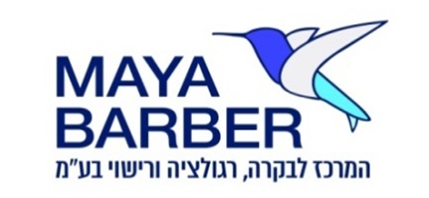